Class 1MARKETING STRATEGY
Course Intro & Fundamental Concepts
Agenda for Today & Next Few Classes
Today
Course Details
Introduction to Marketing Strategy
Wednesday
Markstrat – Decision Round 1 is in class. Basics of segmentation and targeting
Next week
Markstrat – Brand portfolio management, R&D, and perceptual advertising. Basics of positioning
BSC1 – Brandless
Slide 2
Course Learning Objectives
Informed strategic decisions
Analytical tools & processes
Opportunities to practice
Slide 3
Course Timeline
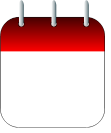 Boot-camp: basics of marketing strategy & go-to-market
April
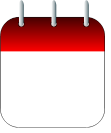 Customer-based value: manage customers as assets, grow over time
May
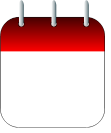 Innovation-based value: designing and launching innovations
June
Slide 7
Henderson 2016©
2
Learning Components
Markstrat (25% of grade) SIGN UP
9 decision rounds (1st is during next class)
Points for short & long term performance
Quiz & peer assessment
Business Strategy Cases (15%)
2 cases based on real companies’ challenges
TWIST Video & HBR case

Marketing Engineering (20%)
2 analysis based assignments
Can do in small teams of 2 to 3 students
Consulting project (15%)
Real world, digital marketing strategy
Segmentation analysis, professor will lead
In class learning & quizzes (25%)
Participation & in-class assignments
Quiz and final exam
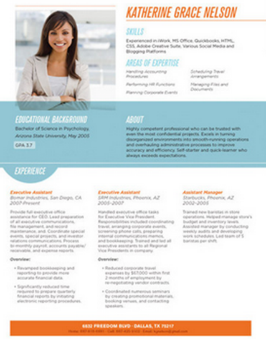 Resume Magic:
Technical proficiencies
Consulting experience
Slide 5
Henderson 2016©
Course Citizenship & Policies
In-class conduct
Teamwork
Academic honesty
Accommodating special needs
Title IX
Research requirement
Learning list
Slide 6
Henderson 2016©
Agenda for Today & Next Few Classes
Today
Course Details
Introduction to Marketing Strategy
Wednesday
Markstrat – Decision Round 1 is in class. Basics of segmentation and targeting
Next week
Markstrat – Brand portfolio management, R&D, and perceptual advertising. Basics of positioning
BSC1 – Brandless
Slide 7
Henderson 2016©
Today’s Key Topics
What is Marketing Strategy?
Formal definition
Simple idea
The Marketing Strategy Framework
Key concepts
Key questions
Business models and strategy
The case of razor blades (product vs service)
The case of computers (product vs platform)
Optimal Distinctiveness Theory
A theory to guide
Slide 8
Henderson 2016©
What is Strategy?
Relative Advantage
Competition
Dynamics
Uncertainty
Henderson 2016©
[Speaker Notes: List on board elements of strategy … discussion]
Strategy
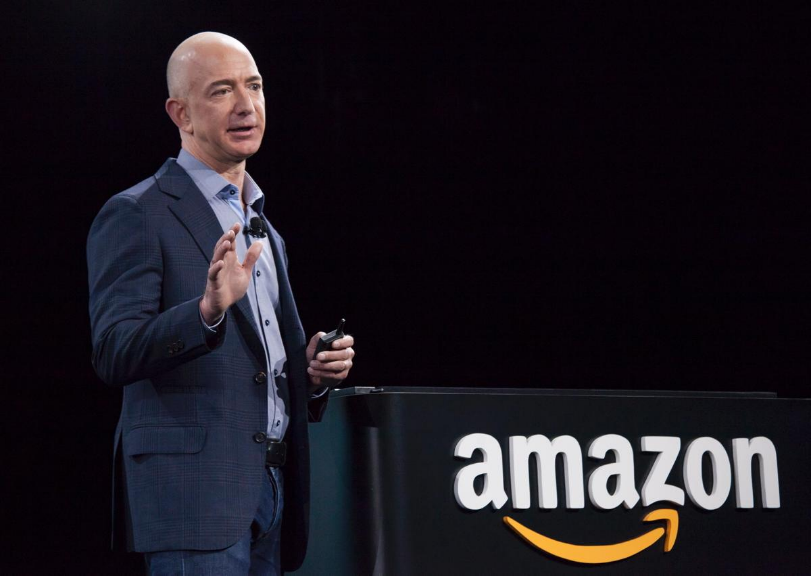 “Complaining is not a strategy”
Slide 10
Henderson 2016©
Marketing Strategy, defined…
“Marketing strategy describes the direction the business will pursue within its chosen environment and guides the the allocation of resources and effort.”
— American Marketing
 Association, 2014
Simple idea:
Strategy is a theory of where to compete.
Focus where you can be better or at least different.
Define “location’” by differences in customers.
Slide 11
Henderson 2016©
Learn To Address 4 Fundamental Problems…
Customers are different (heterogeneity)


Customer change (dynamics)


Competitors react (pressure & disruption)


4.    Resources are limited (opportunity costs… find your lead domino)
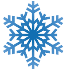 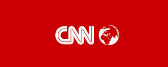 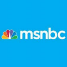 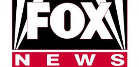 1996
1989 CNBC & 1996 MSNBC
1980
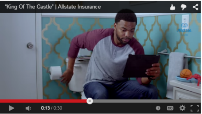 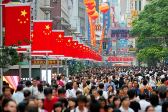 http://youtu.be/y_pIPUEmSkA
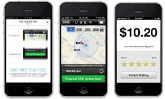 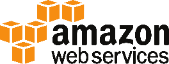 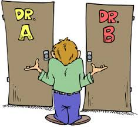 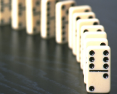 Slide 12
Henderson 2016©
Long term Mktg Strategy Goal
Occupy a position in the market that is:
Valuable
Differentiated
Defensible
Sustainable Competitive Advantage
13
Henderson 2016©
Sustainable Competitive Advantage
Sources:
Shared history (relationship)
Knowledge (learned secrets) 
Collective-distributed image (brand)
14
Henderson 2016©
Marketing Strategy Framework
Key Questions
Data research & analysis (3Cs)
Who to serve?
Customers
Company
Competitors
Segmentation, targeting, and positioning (STP)
Segment
Target
Position
What to provide?
Product
(Offering)
Place
(Distribution)
Promotion
Marketing mix (4Ps) is positioning in action
How to reach 
& engage?
Pricing
Sales and Profits
Customer management decisions (AERC)
Acquisition
Expansion
Retention
How to grow & 
build SCA?
Contagion
Slide 15
Business Models & Strategy
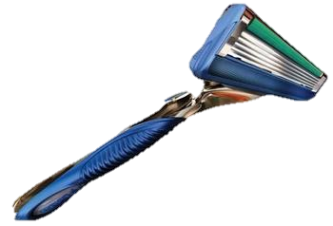 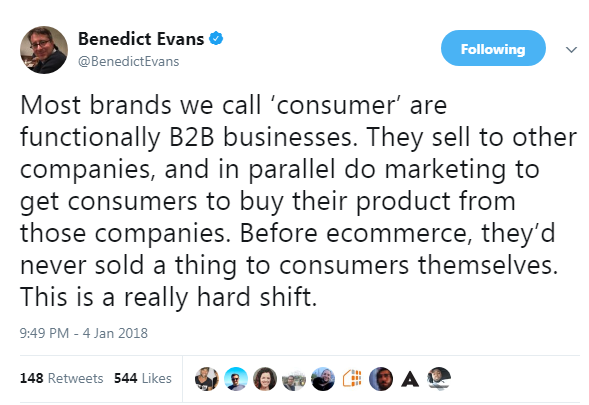 P&G (Gillette) spent $2B on R&D in 2014 (double Unilever) 
P&G spent $10B on advertising (37% more than Unilever). 
P&G dominates retail shelf space because of scale and relationships
16
Henderson 2016©
Optimal Distinctiveness
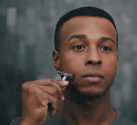 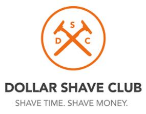 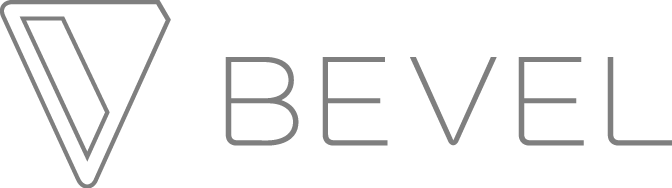 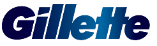 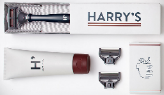 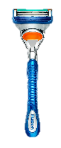 17
Henderson 2016©
Optimal Distinctiveness
Dollar Shave Club launched in 2012
www.youtube.com/watch?v=ZUG9qYTJMsI

Unilever acquires Dollar Shave Club for over $1 billion

P&G acquires Bevel in 2018
Harry’s raised $112M in 2018

Winners: Facebook, Google, Snap
Losers: TV
18
Henderson 2016©
Business Models & Strategy
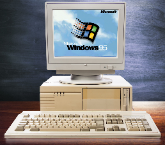 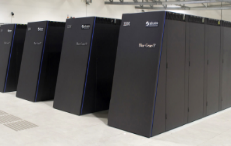 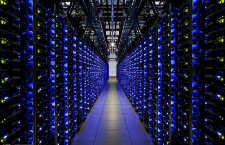 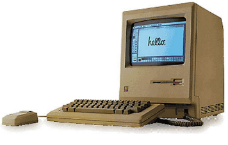 19
Henderson 2016©
Class 2MARKSTRAT SIMULATION
Introduction
Agenda for Today & Next Few Classes
Today
Course Details
Introduction to Marketing Strategy
Wednesday
Markstrat – Decision Round 1 is in class. Basics of segmentation and targeting
Next week
Markstrat – Brand portfolio management, R&D, and perceptual advertising. Basics of positioning
BSC1 – Brandless
Slide 21
Henderson 2016©
Why Markstrat?
Strategy
STP to create & hold valuable position
Long term planning & short term execution
Interrelated Decisions
Constraints (budget & time) 
Synergies (R&D, marketing mix, sales & budget)
Research & Analytics
Conjoint & STP (semantic and/or MDS)
Experiments
Competition (Game Theory) & Change
Teamwork
 or 
Objective Performance ($ is blind)
Slide 22
Henderson 2016©
Markstrat and the Marketing Strategy Framework
Data research & analysis (3Cs)
Customers
Company
Competitors
Segmentation, targeting, and positioning (STP)
Markstrat
Segment
Target
Position
Marketing mix (4Ps) is positioning in action
Product
(Offering)
Place
(Distribution)
Promotion
Pricing
Not
Markstrat
Acquisition
Expansion
Retention
Customer management decisions (AERC)
Contagion
Slide 23
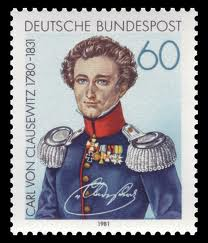 Karl von Clausewitz,On War, 1832
“Where absolute superiority is not attainable, you must produce a relative one at the decisive point by making skillful use of what you have.”
Slide 24
Henderson 2016©
Understand P&L: CEO Level Strategy
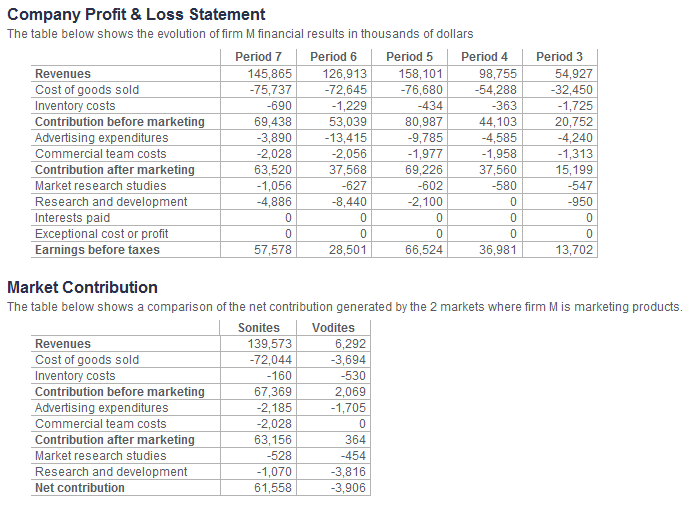 Slide 25
Henderson 2016©
Your Objective
Maximize your Stock Price Index 
You will have to optimize:
Market share
Sales growth
Net contribution
Cumulative net contribution
R & D investments
Grades, learning, and prizes?!?!
Slide 26
Henderson 2016©
Decisions are limited for now…
Your team can get familiar with Markstrat
Gather information
Do not make any major changes in your firm's operation
Can not introduce new brands, modify or withdraw existing ones
Can not start R&D projects
Can not give perceptual objectives for advertising
Slide 27
Henderson 2016©
Make First Decisions
Price
By brand
Optimal point pricing (lower is not necessarily better)
Production
By brand (consider left over inventory)
Production team can adjust by + or – 20% of planned
Advertising
By brand
By target segment (advertising agency fits to appropriate advertising channel)
Media spend & advertising
Commercial Team
By brand 
By channel (fit channel to target segment)
Media spend & advertising
Order Marketing Research
Semantic Scale or Multidimensional Scaling for STP and R&D
Experiments & competitive studies for optimizing budget allocation
Conjoint for STP and R&D
Perceptual Advertising Available Next Round and then R&D
Slide 28
Henderson 2016©
Buy Market Research Studies
Hire marketing research consulting companies
Don’t necessarily need to buy all studies
Definitely buy Multidimensional Scaling &/or Semantic Scales
Only 2 Vodite studies (Market Forecast & Semantic) actually produce results before a Vodite product is launched.
Slide 29
Henderson 2016©
Spend entire budget
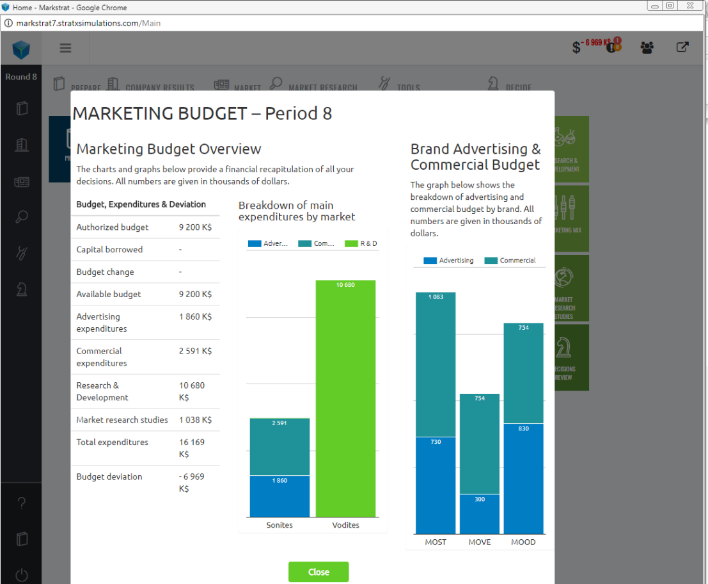 Click here to check your budget.
Budget will automatically update after you enter each of your decision (e.g., increasing advertising spend)
30
Henderson 2016©